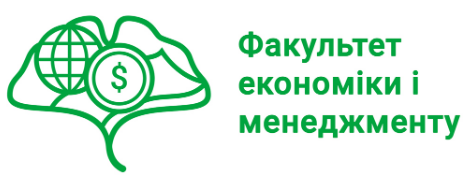 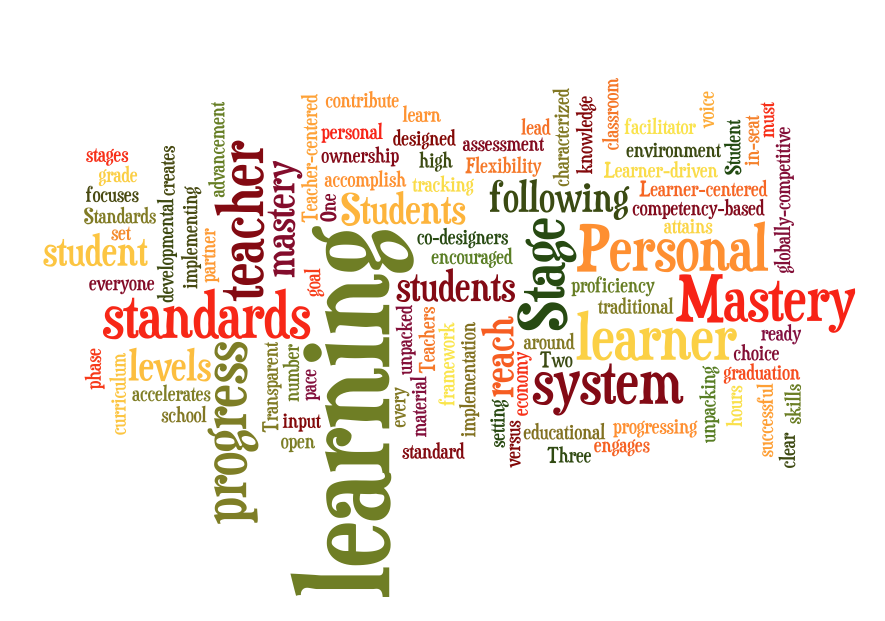 ПЕДАГОГІКА ВИЩОЇ ШКОЛИ
Хто викладач курсу?
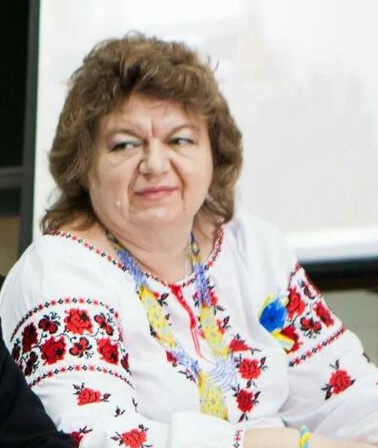 Кандидат економічних наук, доцент кафедри менеджменту ім. професора Л.І. Михайлової

Дубовик Світлана Григорівна
Детальніше про викладача тут:
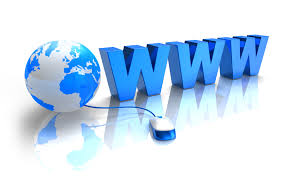 https://eim.snau.edu.ua/kafedri/menedzhmentu/sklad-kafedri/dubovik-svitlana-grigorivna/
МЕТА ВИВЧЕННЯ ДИСЦИПЛІНИ: 

формування у студентів основ професійної педагогічної компетенції у питаннях вищої освіти та вищої школи в Україні та засвоєння основних положень Болонського процесу як основи для формування єдиного Європейського простору вищої освіти
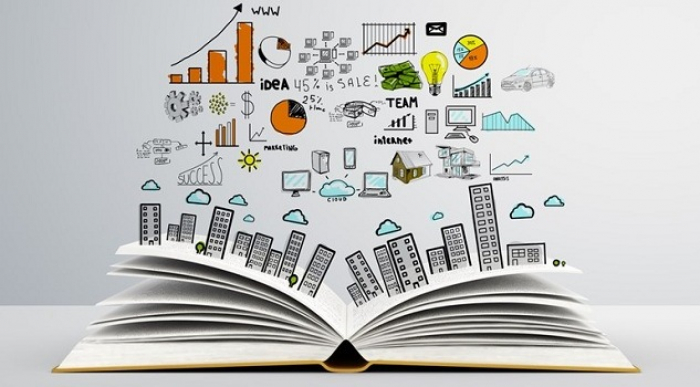 ЗАВДАННЯ  ДИСЦИПЛІНИ: 

ознайомлення з основними напрямами вищої освіти в умовах глобалізації освітніх процесів сучасності, професійної педагогічної освіти у ЗВО України, базовими складовими дидактики вищої школи та виховання як педагогічної категорії у вищій школі;
 вивчення основних положень кредитно - модульної системи організації навчального процесу; 
формування умінь творчого пошуку резервів маркетингової діяльності  в освітній діяльності вищої школи України
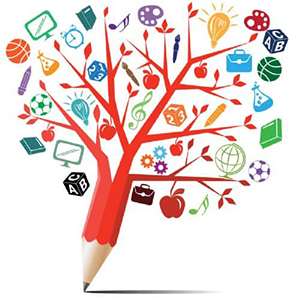 Вивчивши курс, ви отримаєте відповіді на такі питання як:
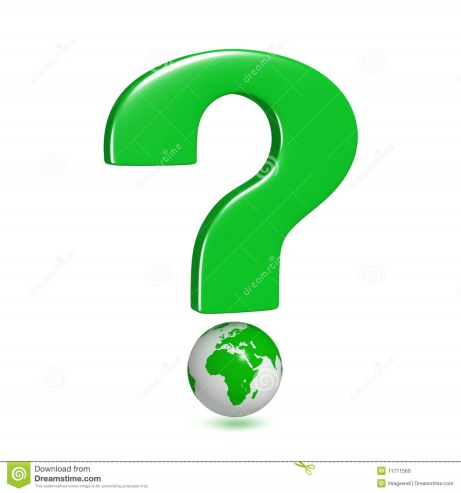 Яка роль STEAM-освіти в підготовці фахівця?
Які сучасні технології навчання?
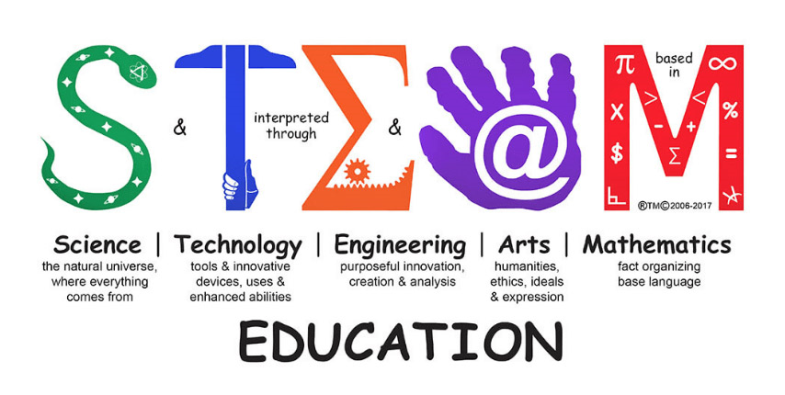 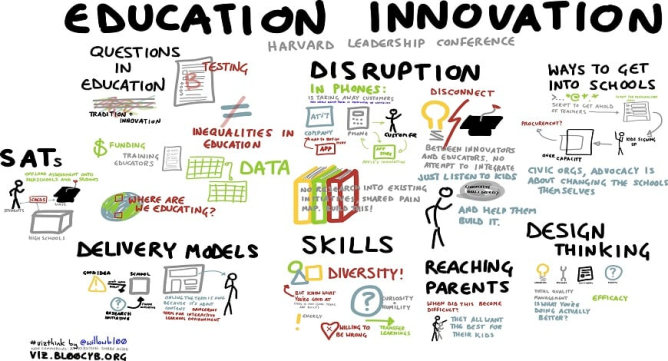 В чому сутність педагогіки вищої школи?
Що таке таксономія Блюма?
В чому особливості методики викладання?
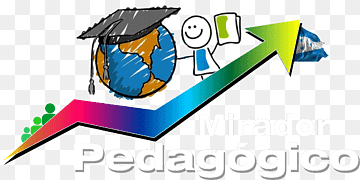 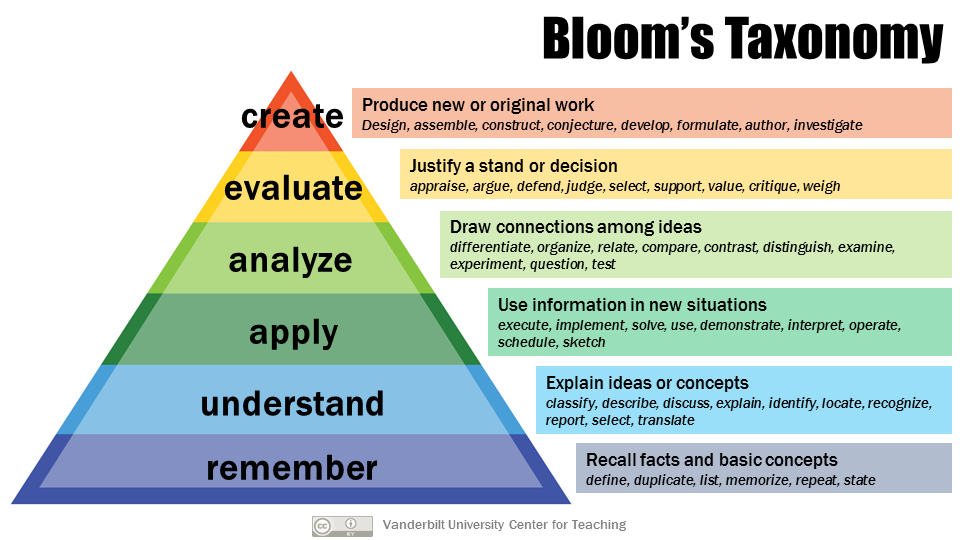 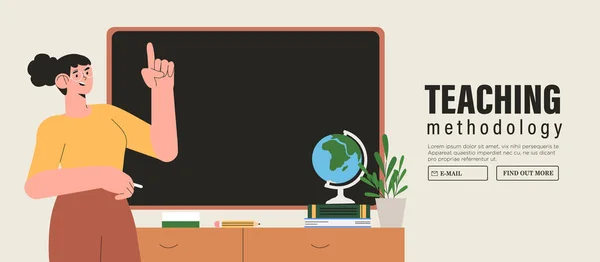 Зміст дисципліни:
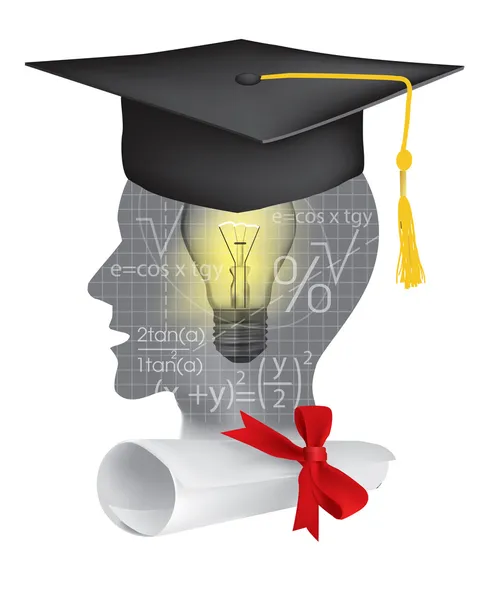 Тема 1. Загальні основи педагогіки вищої школи. Тенденції розвитку вищої освіти України початку третього тисячоліття
Тема 2. Сутність процесу навчання у вищій школі. Зміст освіти у вищій школі. Методи і засоби навчання у ЗВО
Тема 3. Форми організації навчання у вищій школі. Система діагностики знань і умінь студентів у ЗВО
Тема 4. Сучасні технології навчання
Тема 5. Викладач ЗВО і студент в навчально-виховному процесі
Тема 6. Виховна робота зі студентською молоддю
Тема 7. Основи управління у Вищій школі. Специфіка професійно-педагогічної діяльності викладача вищої школи.
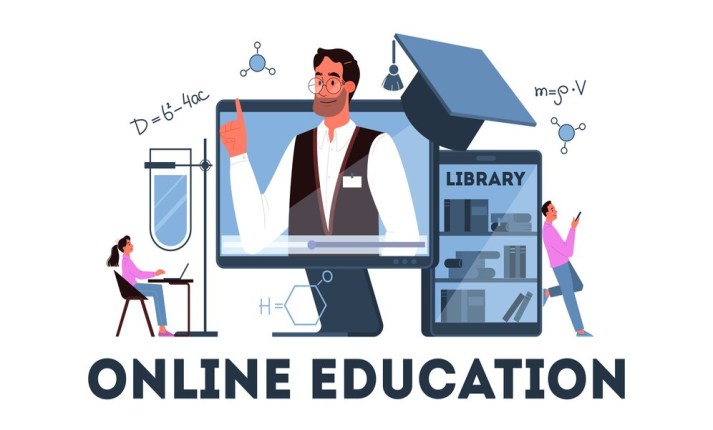